Self-Care 101: Taking Care of Yourself During Graduate Studies
Shane T. Spiker, PhD, BCBA
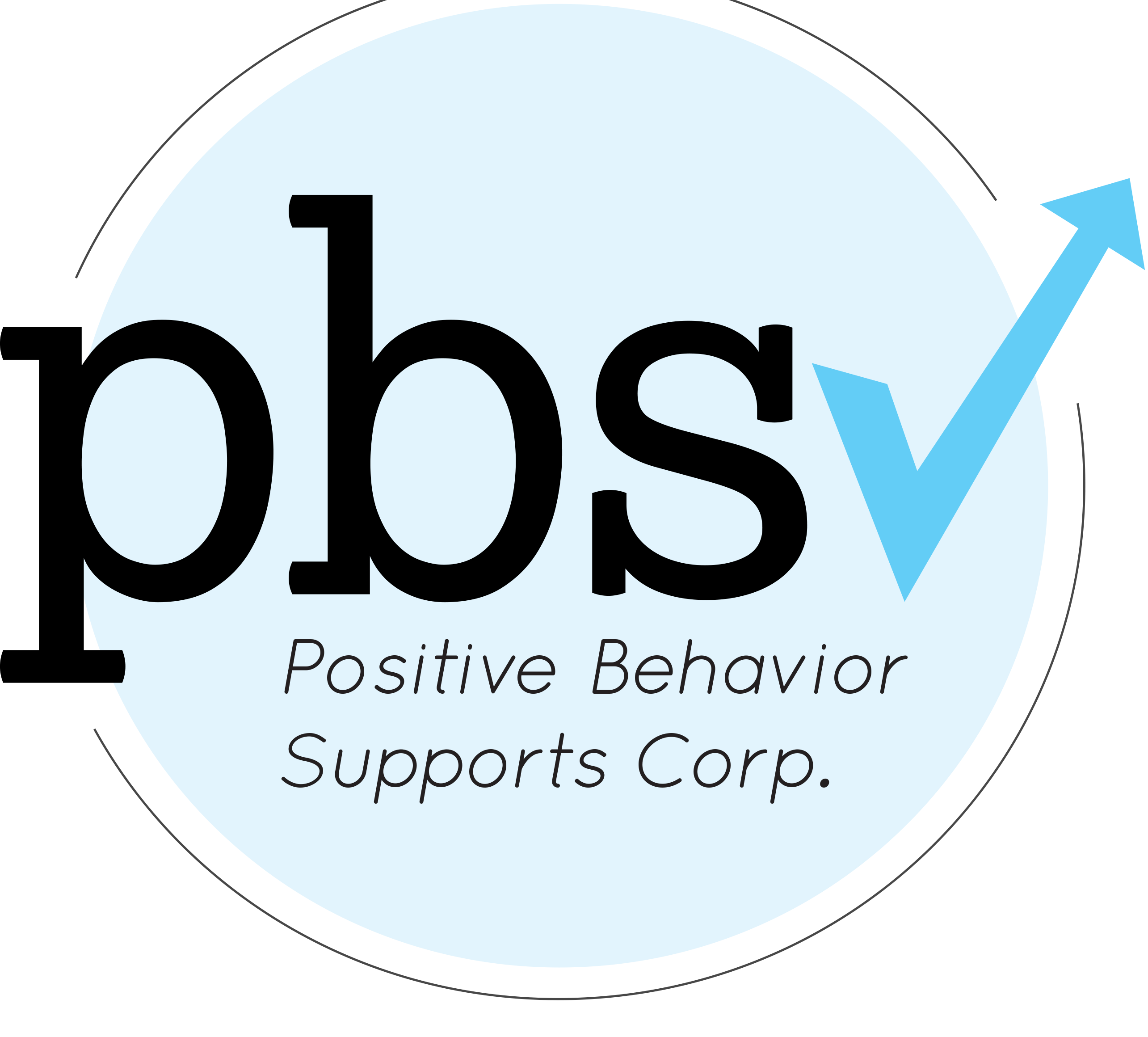 Objectives
Define Self-Care and its Impact
Identify Types of Burnout/Behavior Related to Burnout
Create Actionable Goals Related to Self-Care Routines
Who am I?
Studied clinical psychology at Walden University
Practicing BCBA since 2012
Working in the field of special needs since 2008
Specialize working in a variety of areas including crisis management, home and community services, adults with special needs, sex offenders
Experience working in OBM, Forensics, Early Intervention, Training/Dissemination, Animal Behavior, etc.
Fun fact: Played in touring punk bands for nearly 10 years
Some Statistics…
Between 2008-2009 to 2014-2015, there was a 30% increase in counseling seeking among college students
61% of these students report anxiety as the primary presenting problem
1737:1 student to counselor ratio
Roughly 40% of students who start college actually finish
Reported higher rates of suicide among self-identified males 20-14 compared to self-identified females (nearly 5 times as many)
Note: this statistic does not include specific LBGTQIA+ information
Indicators of Burnout
Indicators of Burnout Among Students
What does this look like in general?
What does this look like for YOU?
Student Impact
Burnout…
Reduces academic performance
Increases dropout rates among students
Diminishes relationships
Increases risk substance abuse
Increases risk of suicide attempts and successes
Higher rates of dropping out, changing majors, changing schools, etc.
Let’s Discuss
So why should we take care of ourselves?
We know the problematic outcomes regarding self-care deficits, but what are the good outcomes for healthy self-care?
Self-Care; An Overview
Began as a nursing model (Orem, 2001)
Little to no agreement on what self-care is (Godfrey, et al. 2011)
Behavior analytic research hasn’t quite tackled this topic
Self-care and outcomes related to self-care are generally two different topics
Self-care as a behavior
Outcomes of self-care
We have little support in behavior analytic literature regarding OUTCOMES of self-care deficits among behavior analysts
So where do we start?
At it’s core, self-care is a set of behaviors
Some domains of self-care include:
Hygiene
Professional
Mental Health/Psychological
So what do behaviors related to these domains look like?
Defining Self-Care
Examples of Self-Caring Behavior
Eating regularly and nutritiously
Regular exercise
If necessary, taking prescribed medication
Engaging in hygiene related tasks
Practicing a hobby
Attending an event related to your spirituality/religious practice
What else?
Other Examples of Self-Caring Behavior
Saying “no” when you’ve got too much to do
Setting a boundary with friends
Staying home and watching a favorite movie
NOT answering the phone/quiet time
Asking for help
Budgeting for necessities and preferences
How do we…
Say “no” to opportunities outside of our work and not experience FOMO?
Ensure we have financial security when grad school is a full-time job itself?
Set boundaries with friends/family/co-workers without damaging relationships?
Improve our social lives without creating a detriment to our quality of life?
Take steps to ask for help, or even recognize we NEED help?
Prevent burnout?

Here’s a hint: Start small
So, how do we do this?
Start at the beginning, not the end
Behavior change requires time and planning
If you start with the end goal, you’ll likely struggle to continue
Think New Year’s Resolutions – Why do we never follow through?
Start small and build up the skill you want to improve
Meet yourself where you’re at
Focus on the BEHAVIOR and something doable, not the end result
Example: Losing weight
Goal: I want to lose 20 pounds
Behavior: Exercise 5 x per week for at least 1 hour per session
Where might I start with this?
Let’s Practice
Select a behavior you consider self-care. This can include areas like activities of daily living, psychological well-being, or professional well-being.
Define the behavior you want to see improve.
How well do you do this behavior now?
How can you do this differently or more effectively?
Consider This
168 Hours in a week
Minus 8 hours of sleep per night = 112
Minus a 40 hour work week = 72
This leaves you with 72 hours a week to work with specific to your own care when you don’t have to care for others
Now add; caring for family members, running errands, activities of daily living
Ok, so it seems like there isn’t a ton of time to care for yourself, right?
Planning for Self-Care
Start by organizing your life. Ask yourself these questions:
How much time do you spend in the week doing something work related?
How much time do you spend doing something behavior analytic?
What are YOUR reinforcers? And how do you plan to contact them?
Watch out for going to far
Schedule larger self-care tasks just like you would schedule work tasks
Let’s Start Small
What’s an area of self-care you want to improve?
Example: I want to workout more to improve my health
Now let’s look at LTOs and STOs
LTO: I want to go to the gym 5 times per week
STO: I will go to the gym 1 time per week for 13 consecutive weeks
So what’s the ultimate side effect of working out more often?
Take Home Points
Self-care is a great buzzword, but comes from a place of social significance, assumption, and logic, not a sufficient body of literature
However, behaviorally, there are some clear descriptions of specific self-care repertoires
Social sciences have identified specific problems with self-care deficits
Our ethics code does not sufficiently address self-care directly, but there are codes that can possibly relate
Self-care is behavior. Ultimate outcomes, LTOs, and STOs can be applied to these repertoires, but change takes time
Questions?
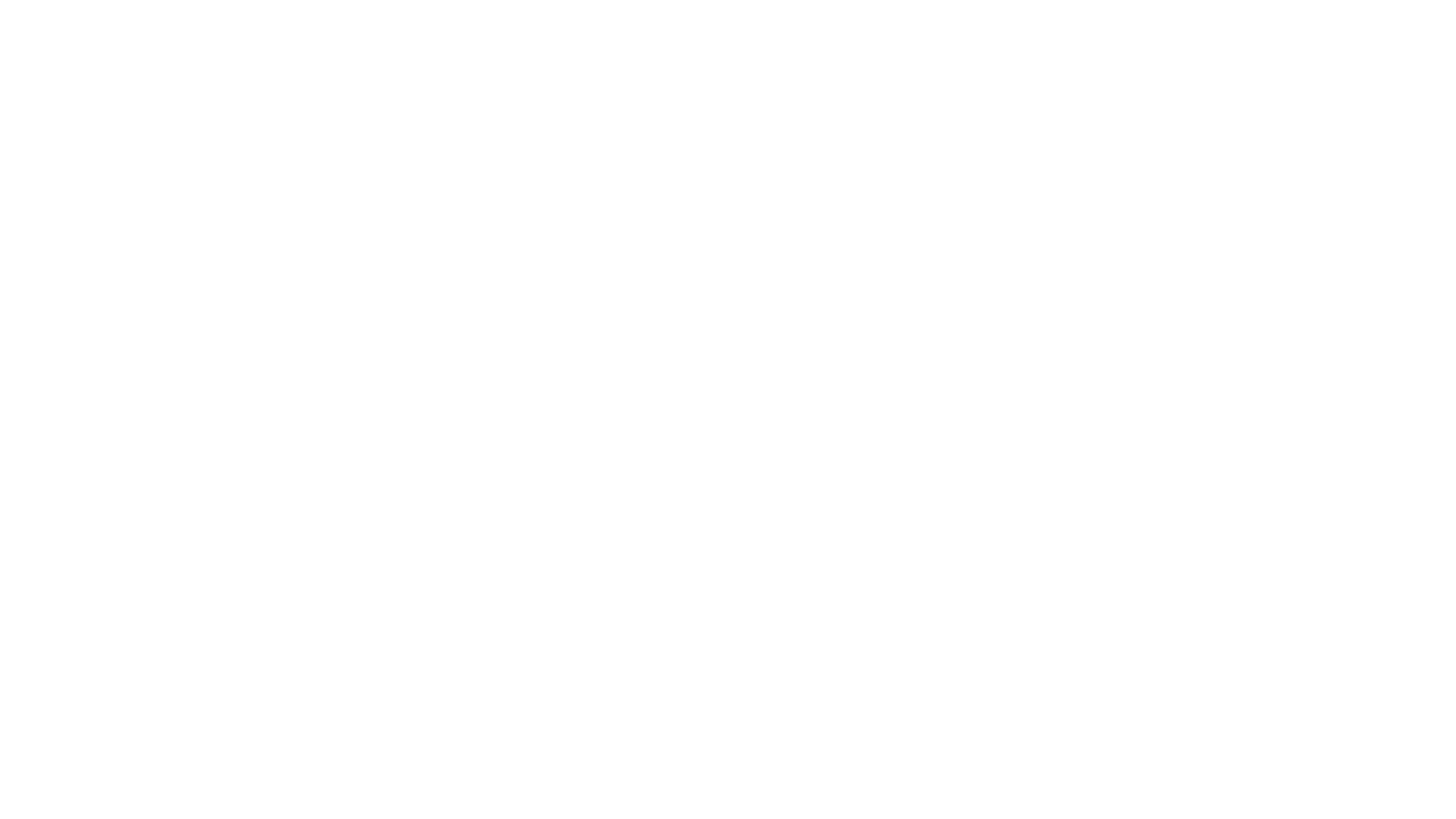 “Taking care of yourself doesn’t mean me first. It means me too.”
L.R. Knost
Thank you
Sspiker@teampbs.com